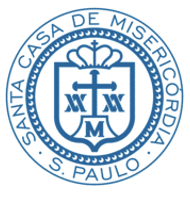 Visualização de lente intraocular por retroiluminação em paciente albino pseudofácico
Santa Casa de Misericórdia de São Paulo
Renata de Lara Campos, Juliana Ishii Iguma, Sérgio Ferreira Santos da Cruz, Natália Pellegrinelli, Roberto Mathias Machado e Natalha Cristina de Carvalho
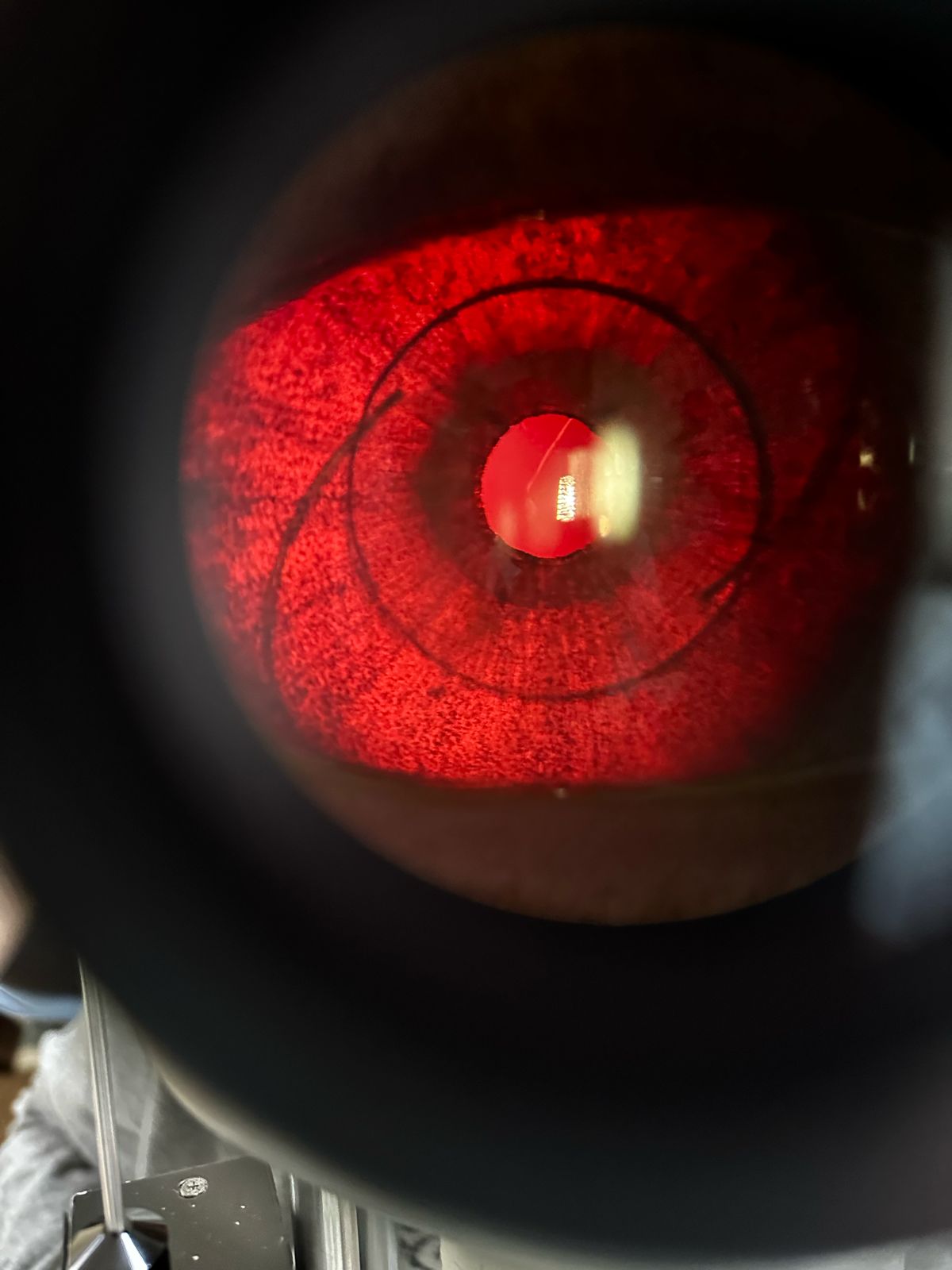